網路報名系統操作說明
鳳山商工特教組
石貴綸老師
壹、報名日期及方式
一、110年2月17日（星期三）至2月25日(星期五)，      學生向就讀國中辦理報名，各國中完成網路報名。              簡章與報名表逕至「高雄區身心障礙學生適性輔導
    安置網站」http://adapt.spec.kh.edu.tw/)下載。

二、學生可選擇居住地區外之安置作業區報名，惟限報名
    一區，報名區即安置區。若選擇原就讀國中所在地以
    外之安置作業區報名，須檢附相關證明並通過跨區資 
    格審查。
壹、報名日期及方式
三、非高雄市學校報名，請國中承辦人員，向岡山農工   
    （07-6217129#136 范組長）索取線上報名系統帳號密
    碼後，登入報名。
貳、報名系統填報
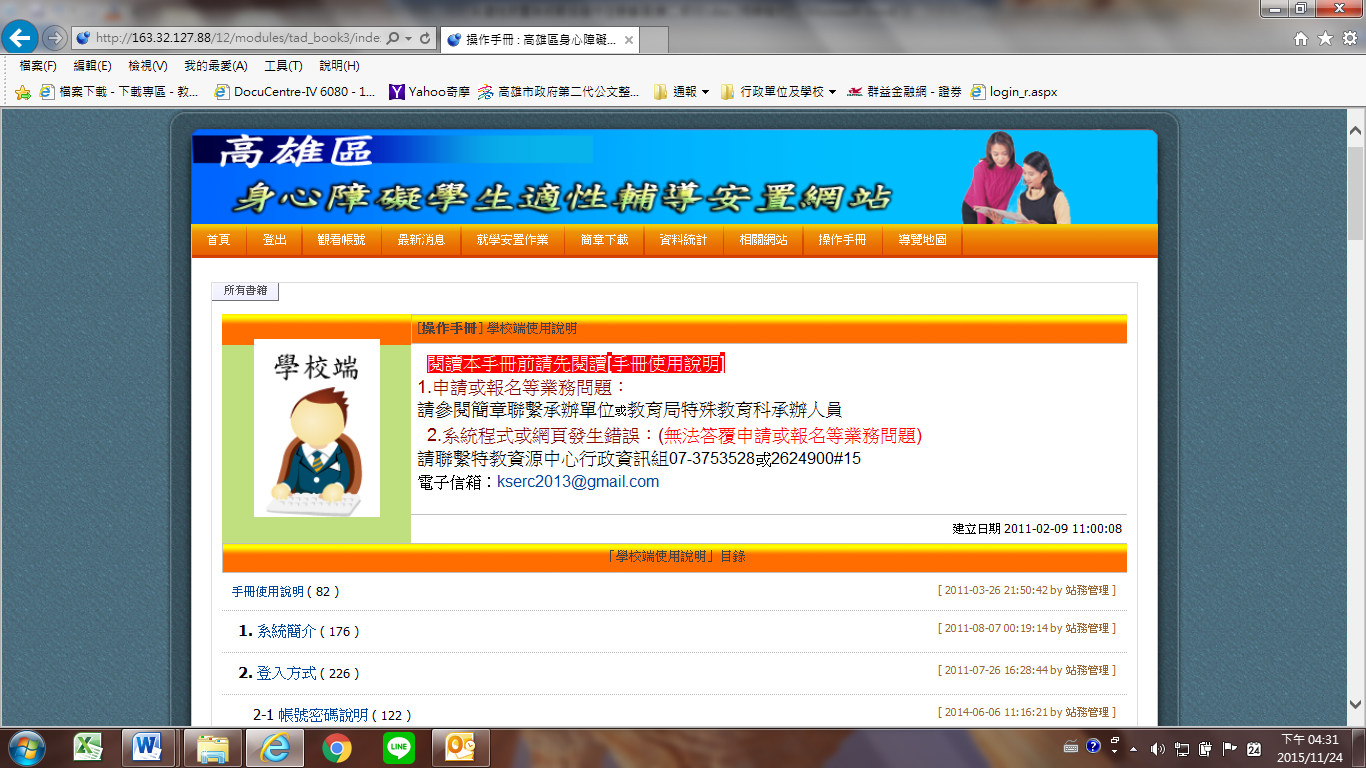 http://adapt.spec.kh.edu.tw/
各國中應上傳資料
報名表(含大頭照)(上網登打)
鑑輔會鑑定證明(為主)或身心障礙證明
生涯轉銜建議表(上網登打)
生涯規劃意見表
轉銜輔導會議紀錄
集體報名名冊(上網列印)
資料檢核表
其他佐證資料
注意！
若缺件不予報名！
Free powerpoint template: www.brainybetty.com
5
一、報名表-學生基本資料
★直接上傳(大頭照)電子檔上傳或紙本
      相片掃瞄後上傳。
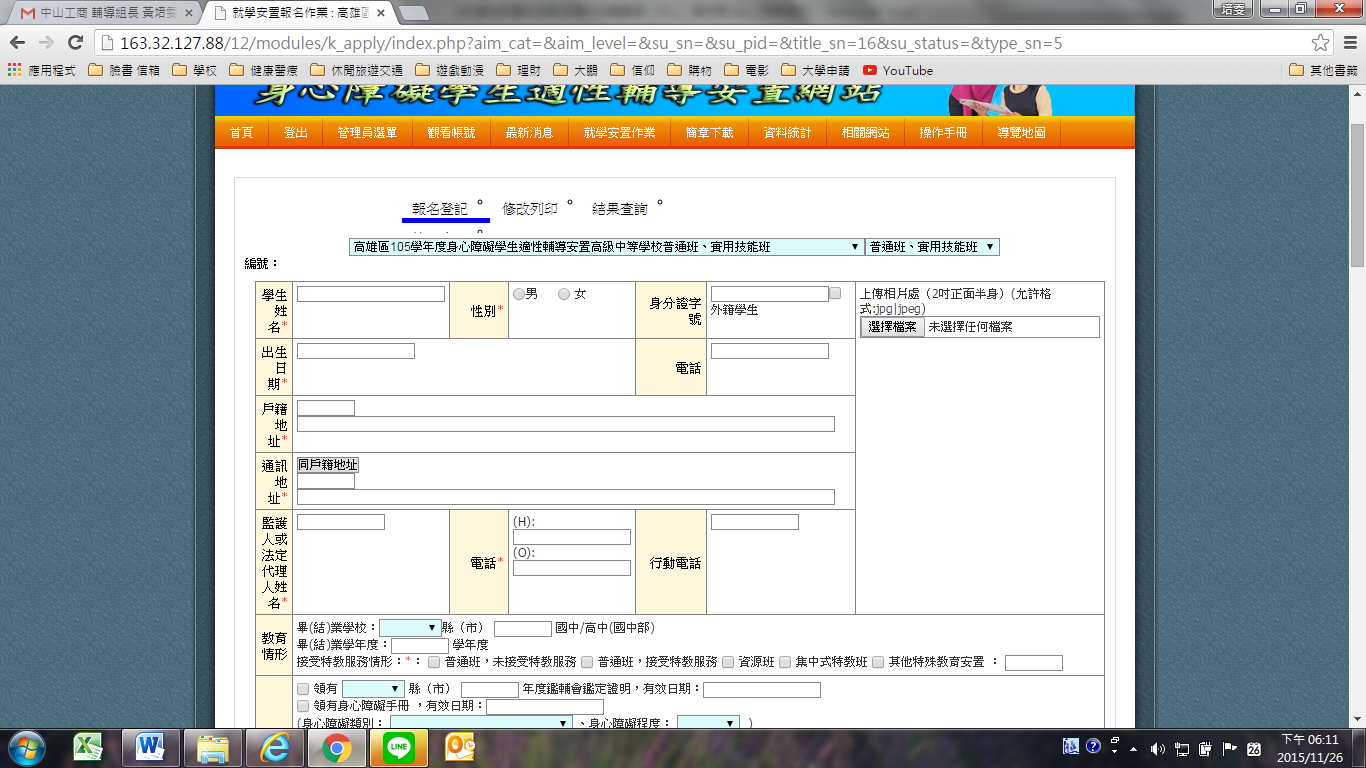 一、報名表-學生基本資料
★戶籍地址需與證明文件相符
★地址錯誤請於系統更正後重印紙本。
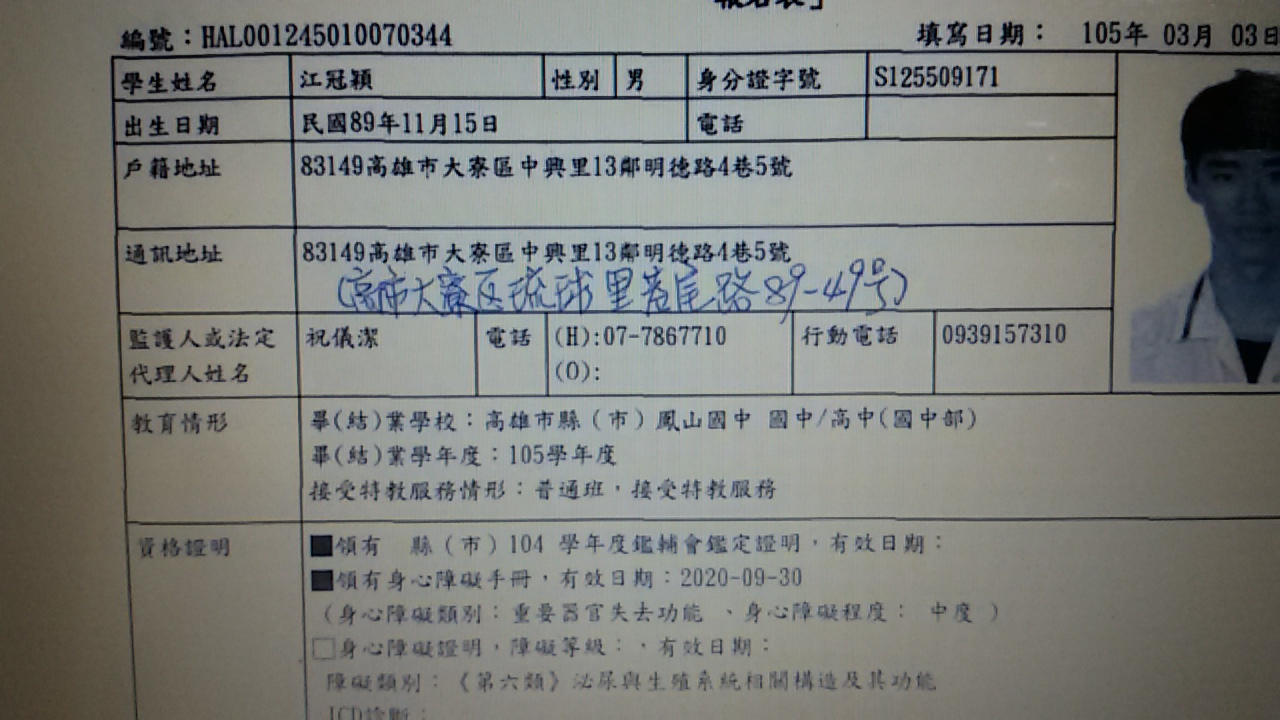 一、報名表-相片上傳
★請勿上傳生活照
一、報名表-監護人或法定代理人姓名
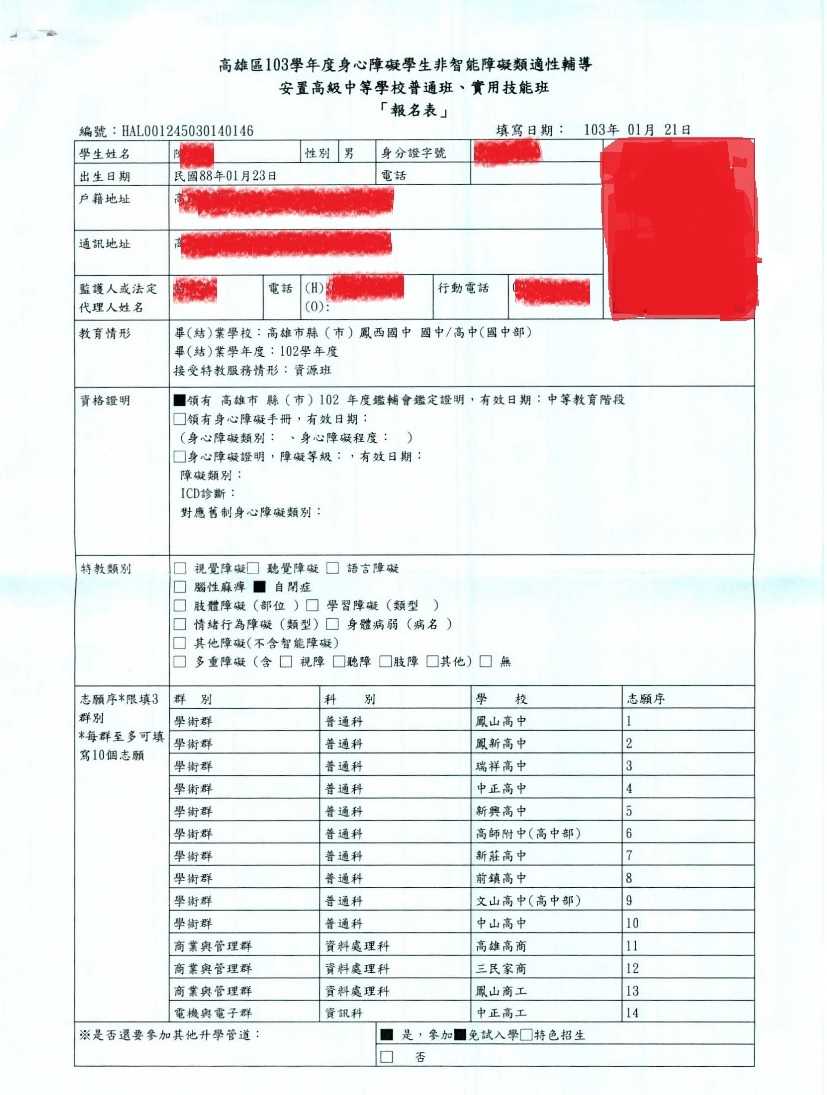 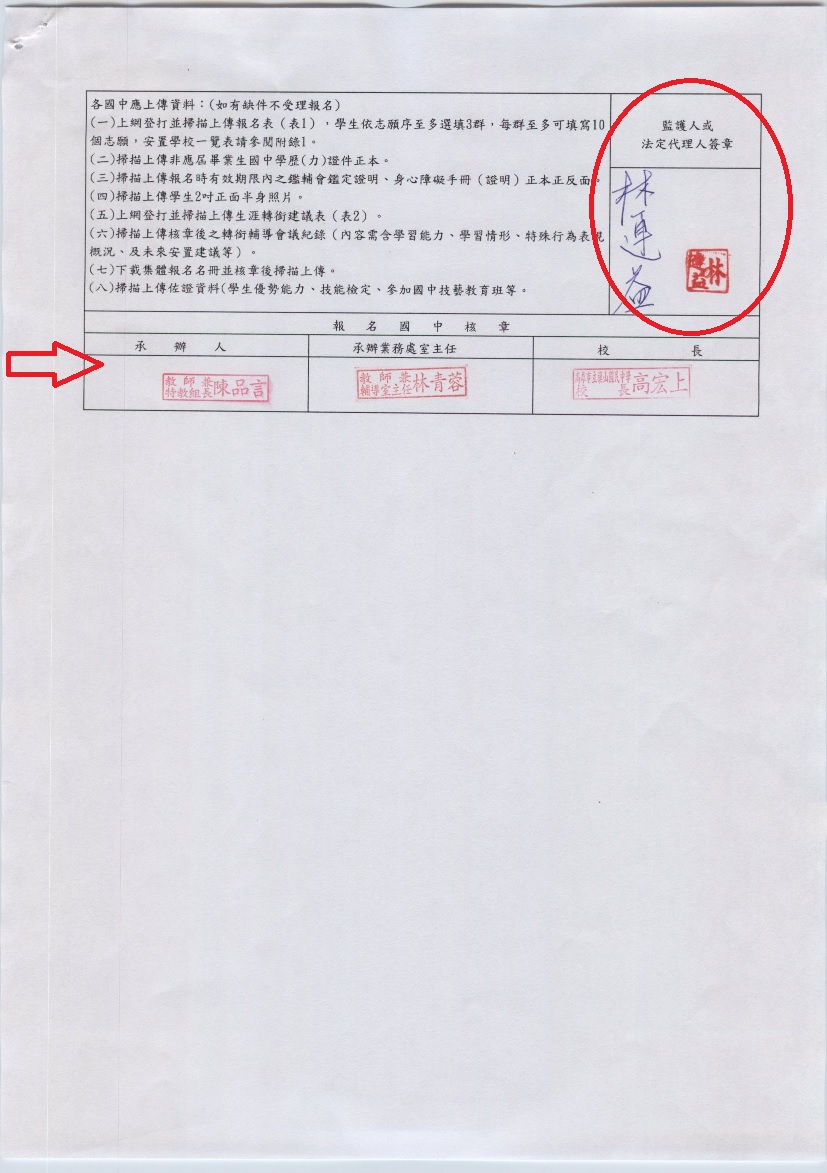 ★需與紙本簽名人相符 
 ★簽名或蓋章
一、報名表-教育情形
     
    ★應屆學生畢業年度：109學年度
    
★請務必勾選：接受特教服務情形
   
   接受特教服務情形：□普通班，未接受特教服務    
                     □普通班，接受特教服務
   □資源班    □集中式特教班    □其他特殊教育安置
一、報名表-資格證明

★配合上傳的證明文件填寫
□領有      縣(市)      (學)年度鑑輔會鑑定證明  有效日期：    
★請依照鑑輔會鑑定證明登載資料登打


□領有身心障礙手冊  有效日期：              （舊證）
   (身心障礙類別：             、身心障礙程度：             ）   

□身心障礙證明，障礙等級：       有效日期（新證）       
  障礙類別：                            ICD診斷：                                
   對應舊制身心障礙類別（參閱附錄）：
★鑑定證明效期為高級中等學校教育階段以上
★身心障礙證明(手冊)效期需於110年12月31日當天有效
一、報名表-特教類別
    
★配合鑑輔會鑑定證明勾選
□視覺障礙                □聽覺障礙                □語言障礙
 □腦性麻痺                □自閉症
 □肢體障礙(部位              )            □學習障礙(類型              )
 □情緒行為障礙(類型            )      □身體病弱(病名             )
 □其他障礙(不含智能障礙)：     
       □ADHD     □ADD    □妥瑞症
 □多重障礙(含□視障  □聽障  □肢障  □其他                  )
一、報名表-志願填寫
(一)學生依志願序至多選填3群，每群至多可填10個    志願。
(二)選填志願至少10個志願為原則，至多30個志願。
(三)若選填志願總數未達10個志願，可加選第四志    願群或不足額選填。
(四)報名表「以上選填志願數確認無誤」務必記得 
    勾選。
一、報名表-志願填寫
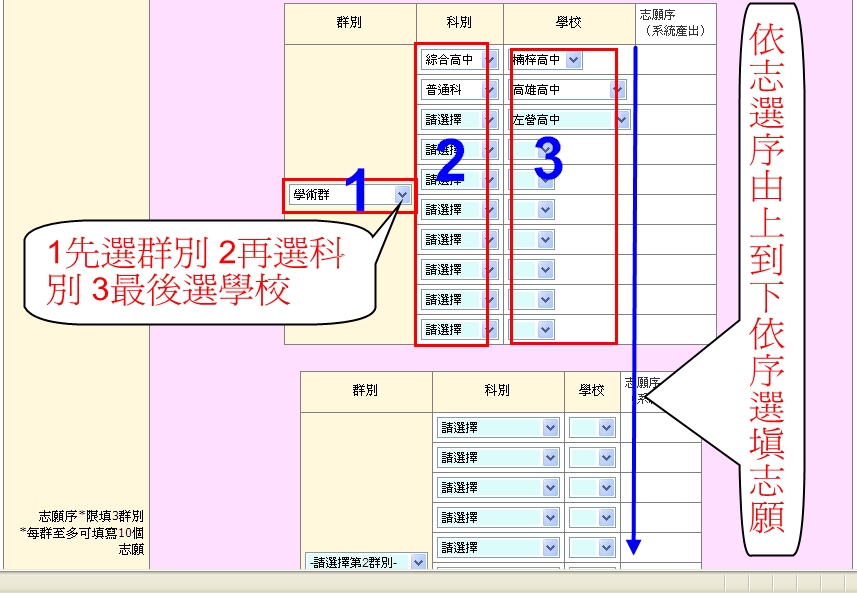 一、報名表-志願填寫
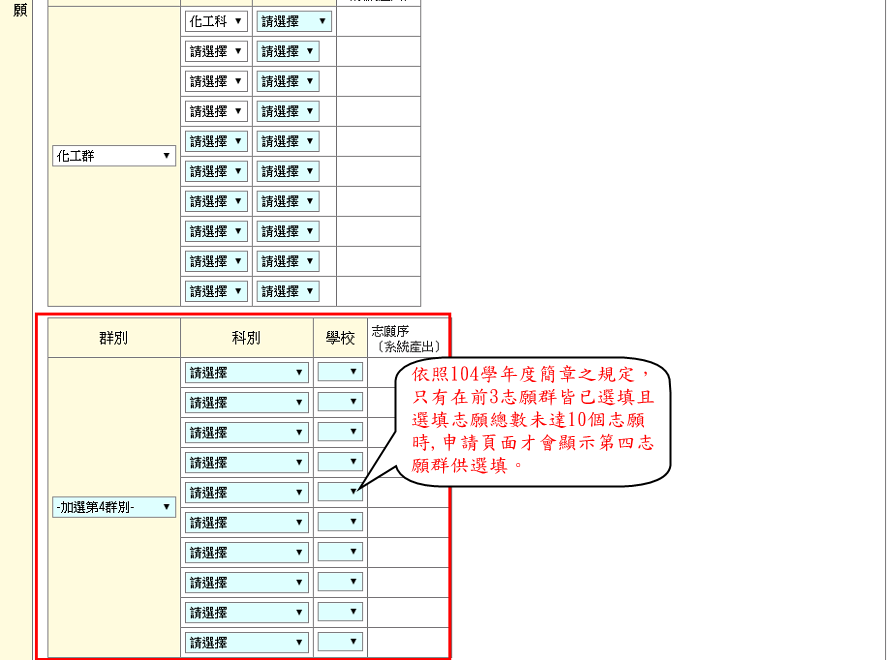 一、報名表（合格版本）
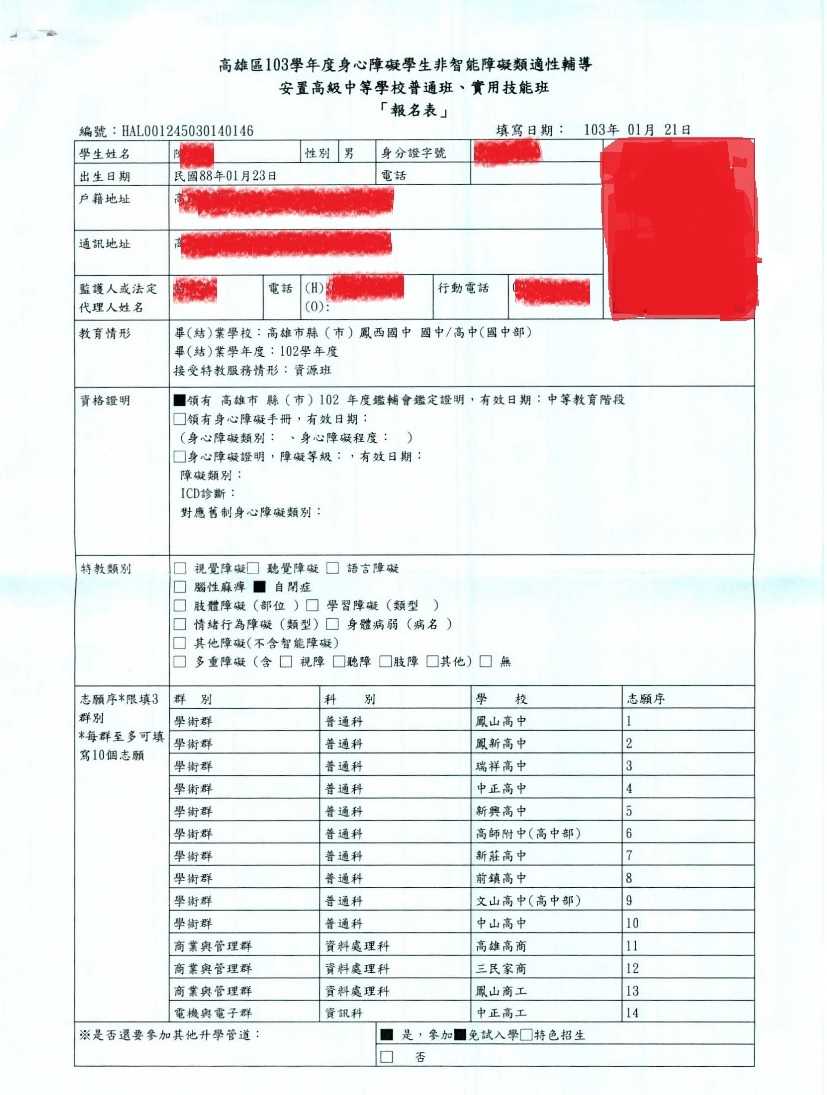 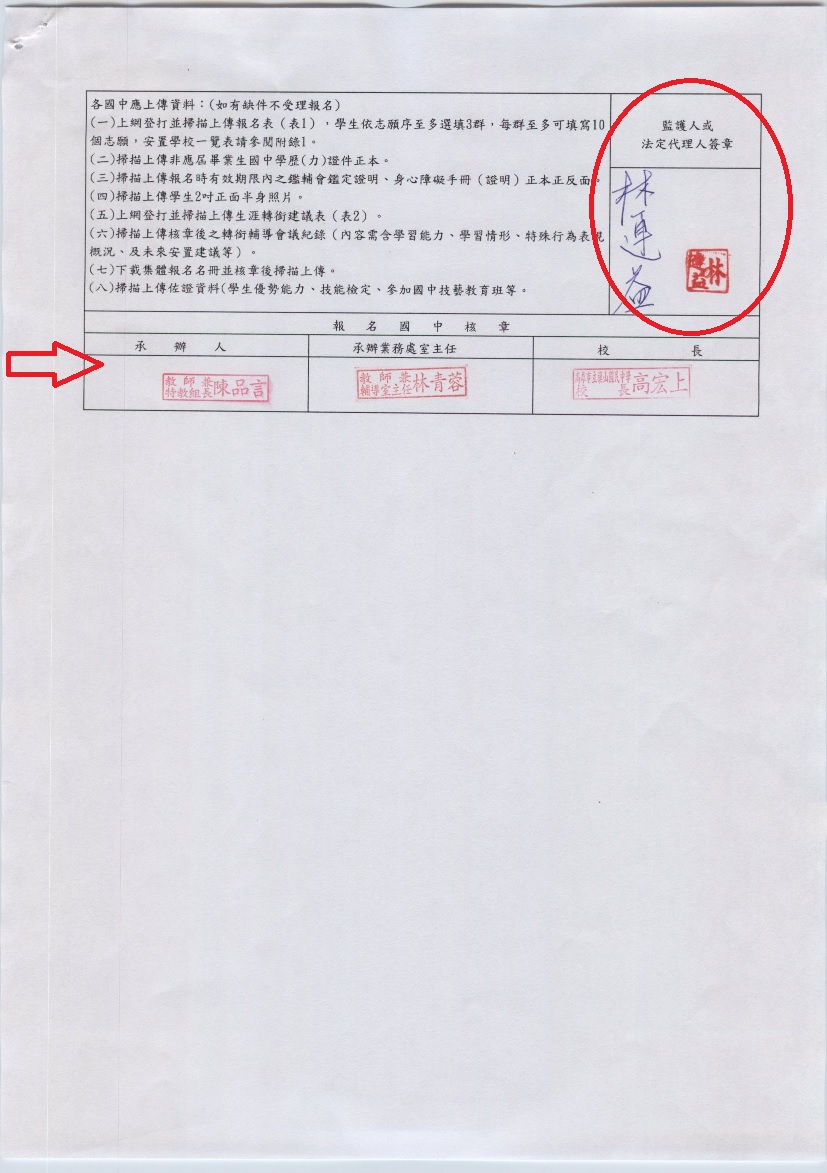 一、報名表（不合格版本）
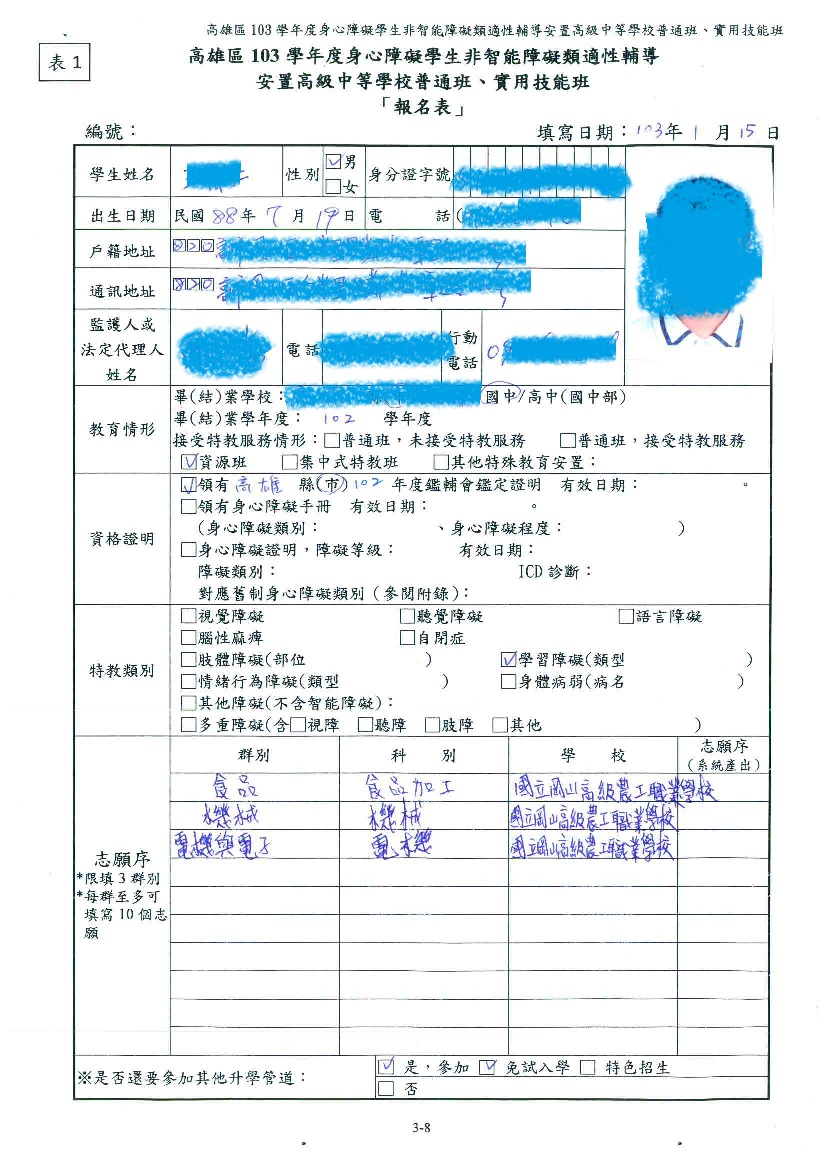 手寫版
非上網登打後列印
二、資格證明
(二)掃描上傳非應屆畢業生國中學歷(力)證件      正本。（jpg檔）
(三)掃描上傳報名時有效期限內之鑑輔會鑑定    證明、身心障礙證明正本正反面。

注意：
上傳影本資料，例如：手冊、鑑輔會證明等資料，請加蓋與正本相符及職章。
三、生涯轉銜建議表-各項測驗
性向測驗、興趣測驗及其他心理測驗，請自行填入各分項分數及結果，並將測驗結果頁面掃描上傳。
測驗結果頁面請核對學生姓名是否正確。
上傳之檔案請將掃描濃度調深，並將頁面轉正。
建議老師直接上傳測驗結果圖表
1.國中學生興趣測驗答案紙
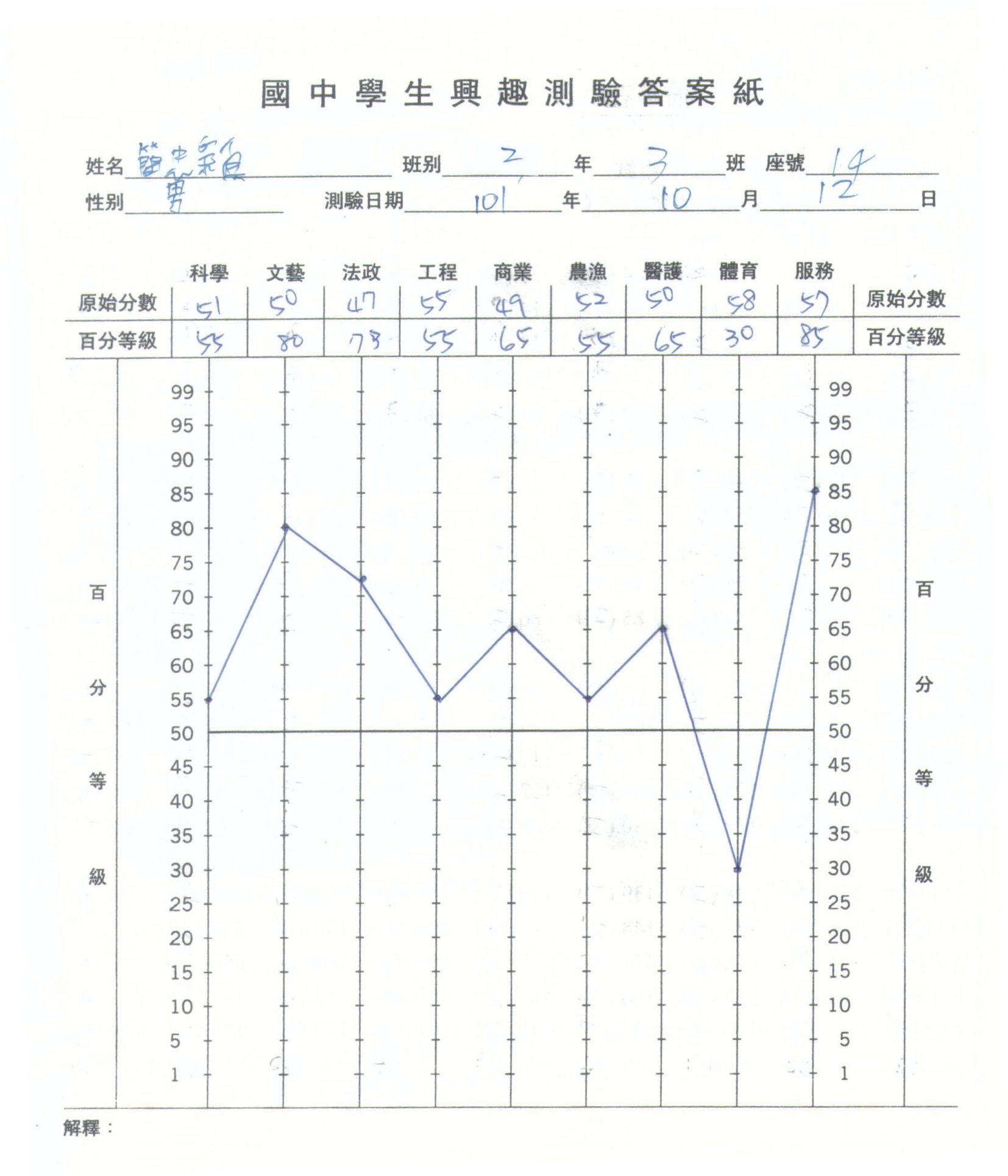 建議老師直接上傳測驗結果圖表
2.多因素性向測驗標準九分側面圖  (項目請標示清楚)
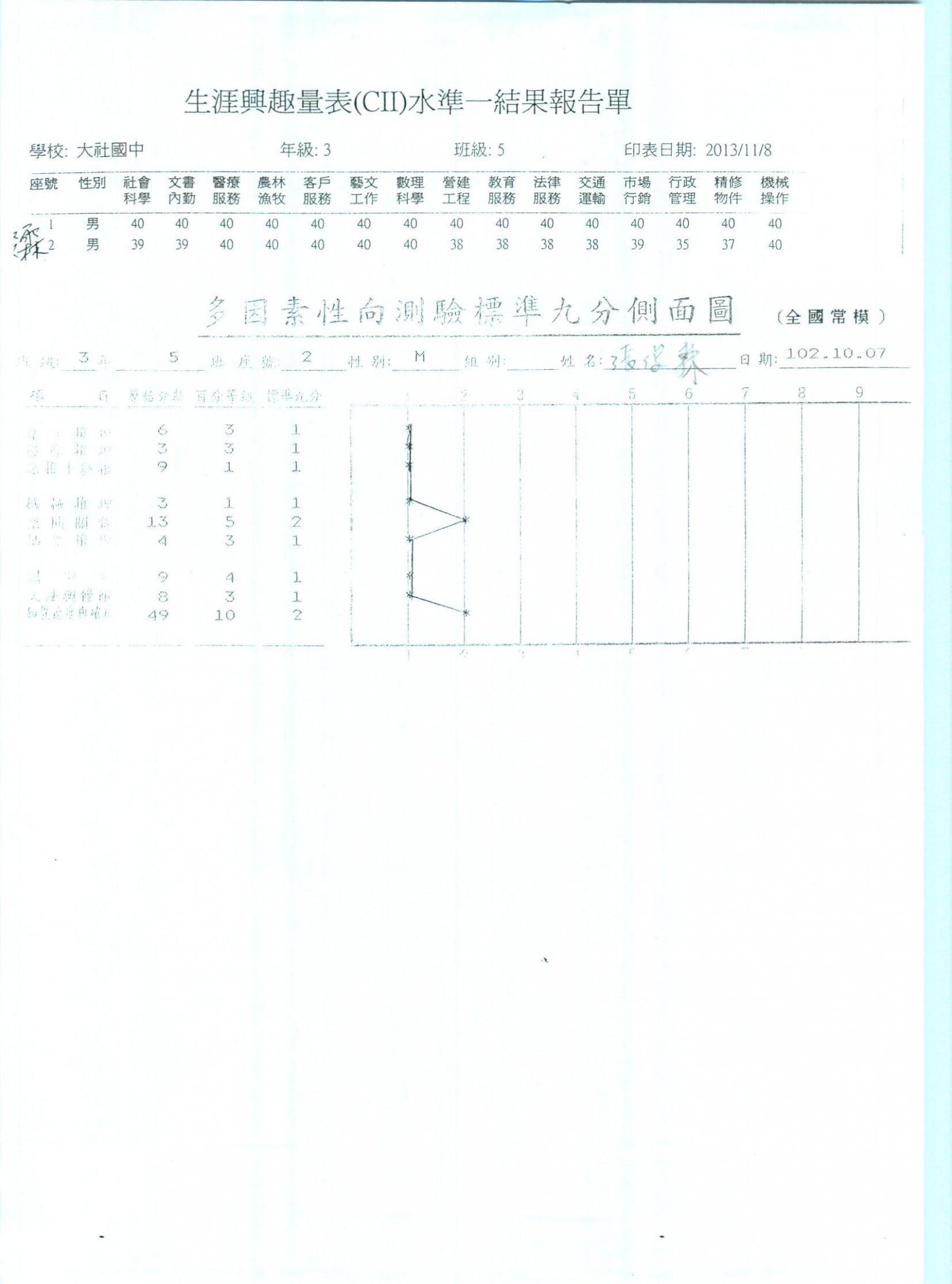 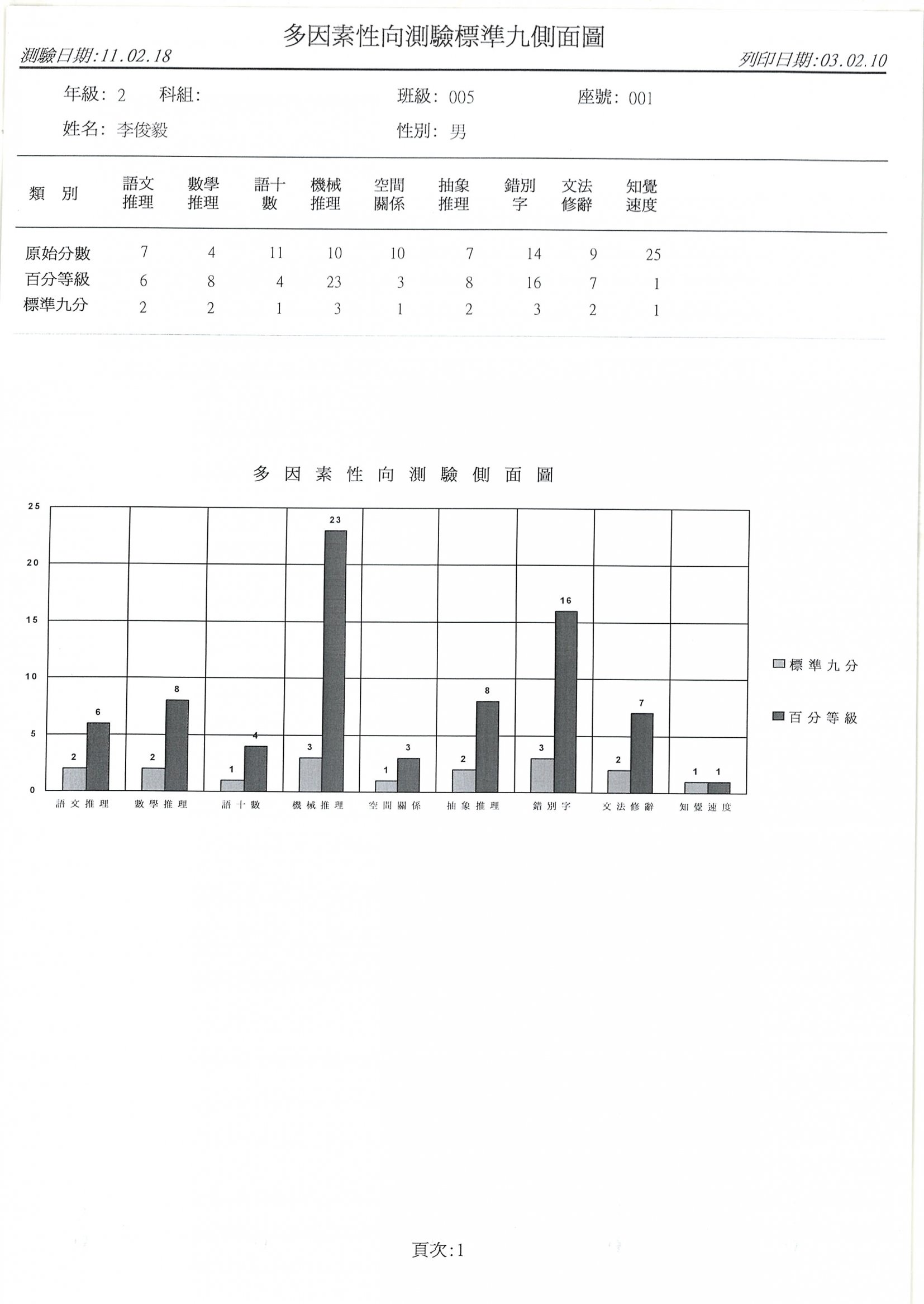 建議老師直接上傳測驗結果圖表
3.適性化職涯性向測驗結果報表(國中版)
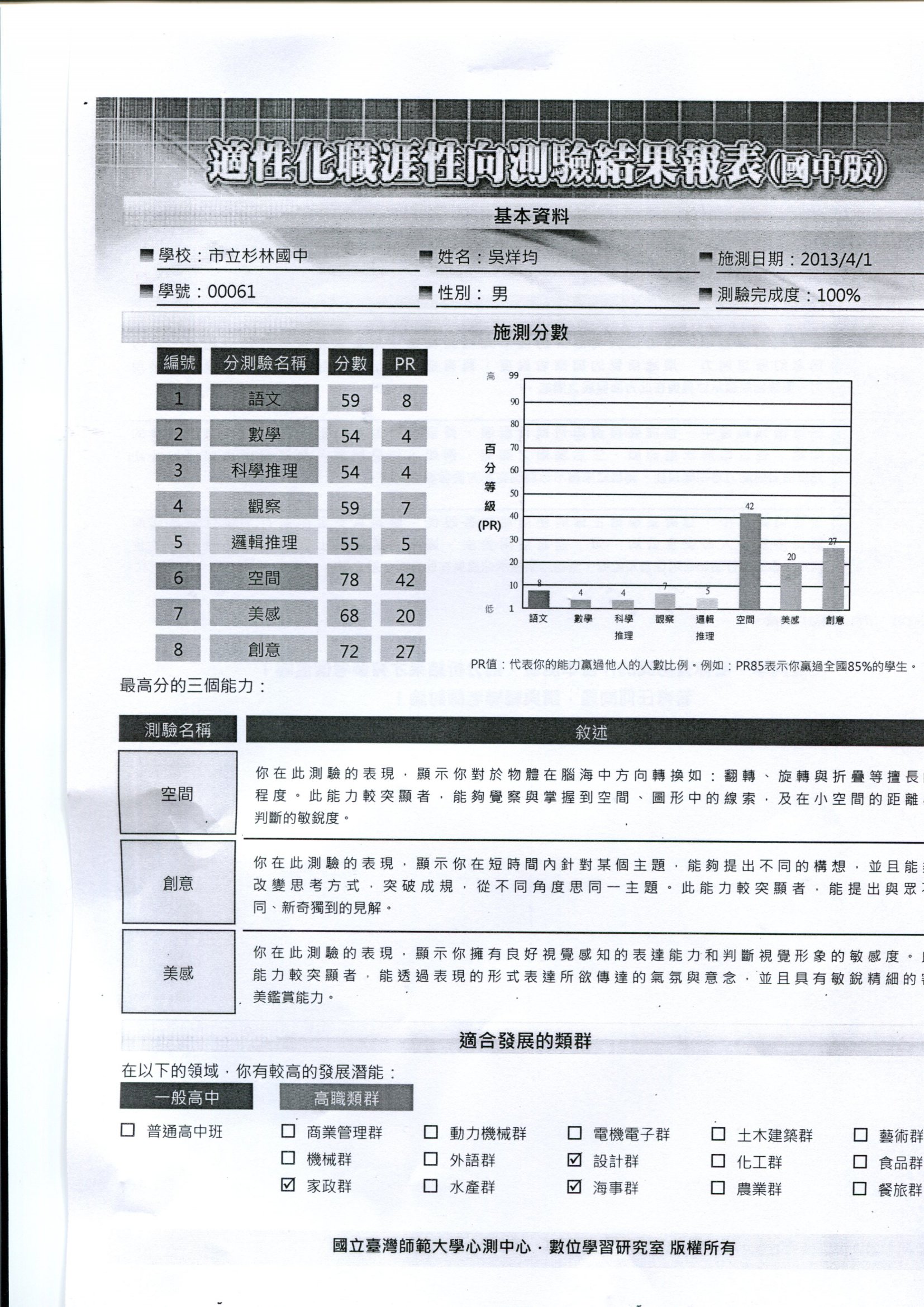 建議老師直接上傳測驗結果圖表
4.生涯興趣量表(CII)
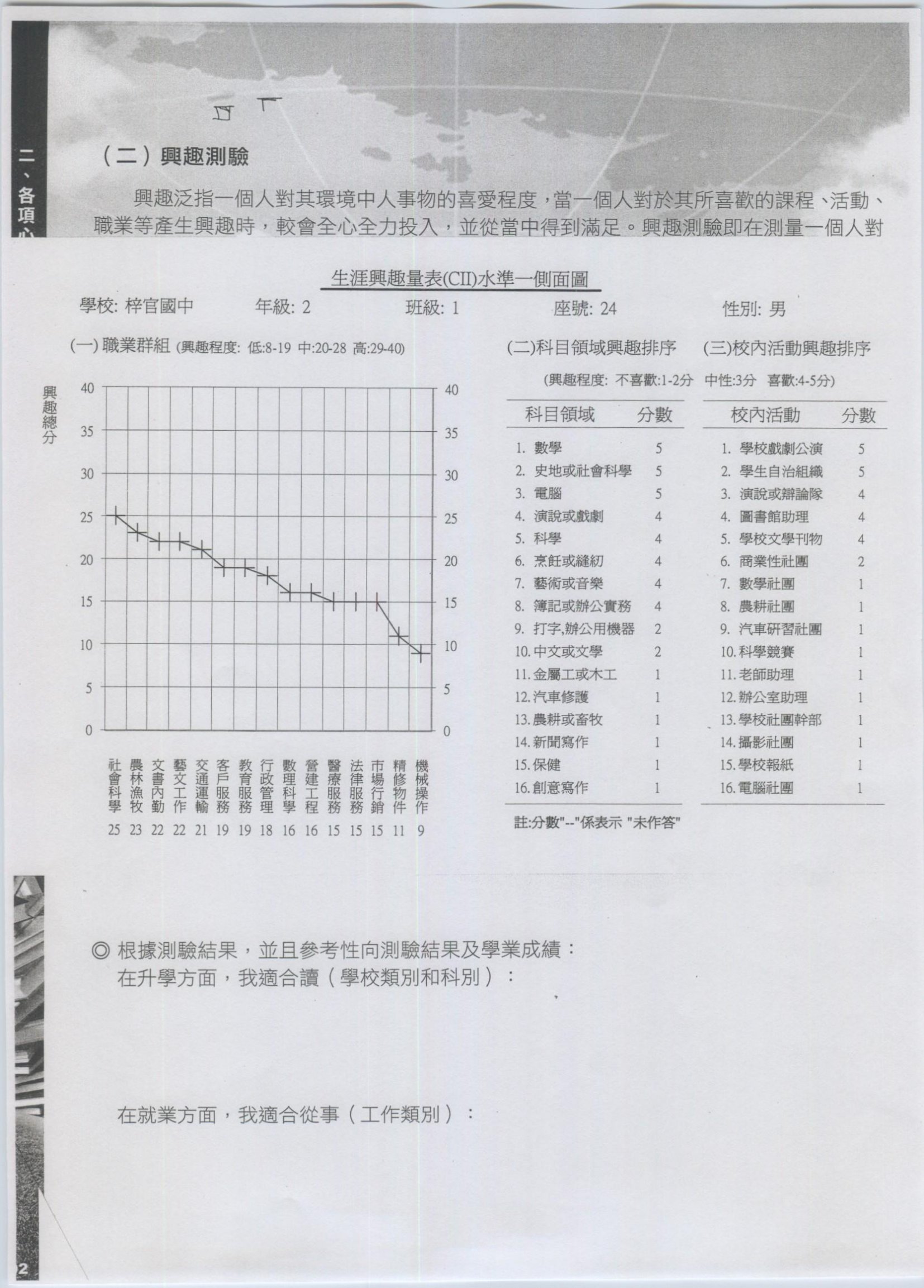 建議老師直接上傳測驗結果圖表
5.國中新編多元性向測驗側面圖
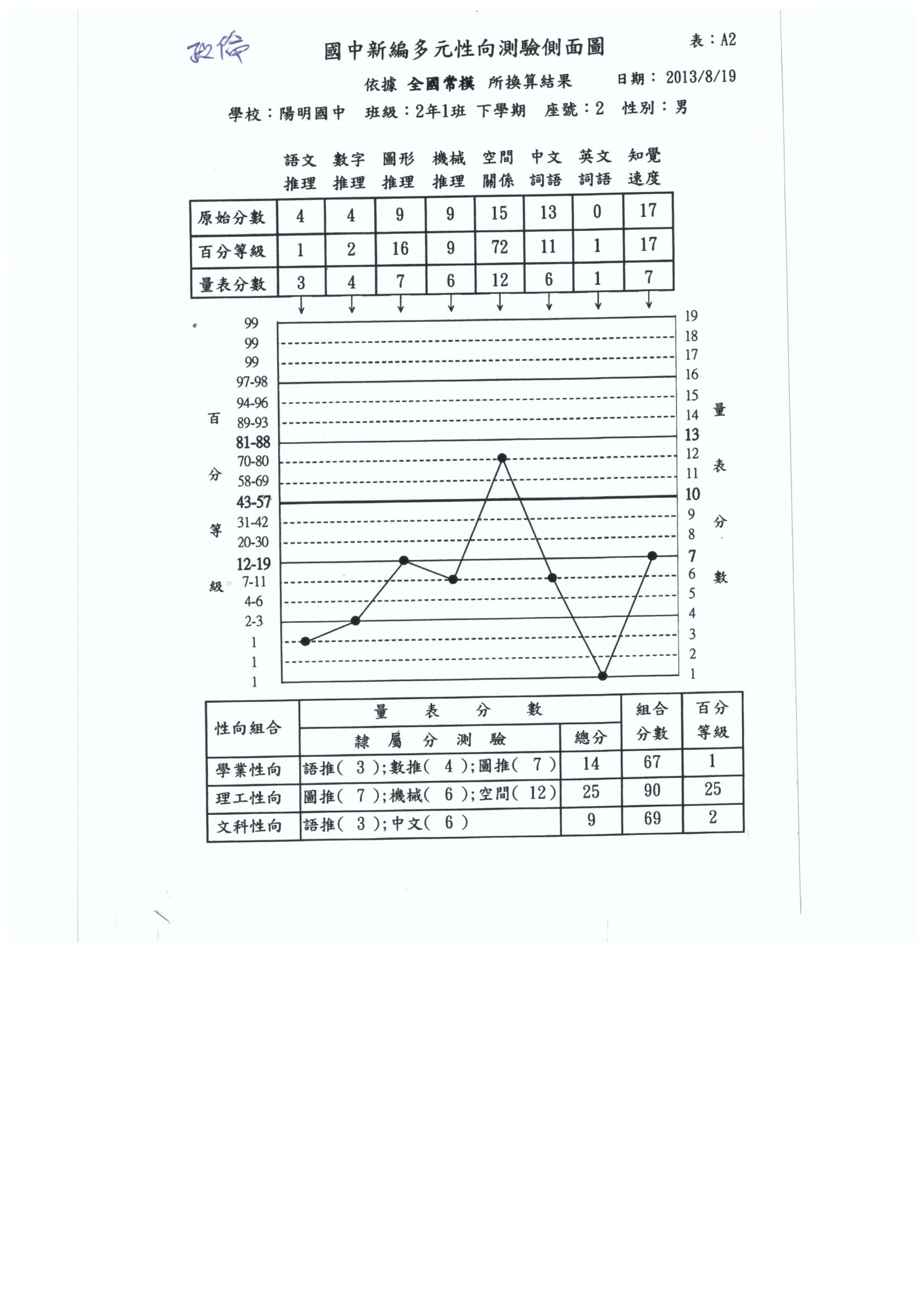 建議老師直接上傳測驗結果圖表
6.職業興趣量表(我喜歡做的事)，請上傳百分等級。
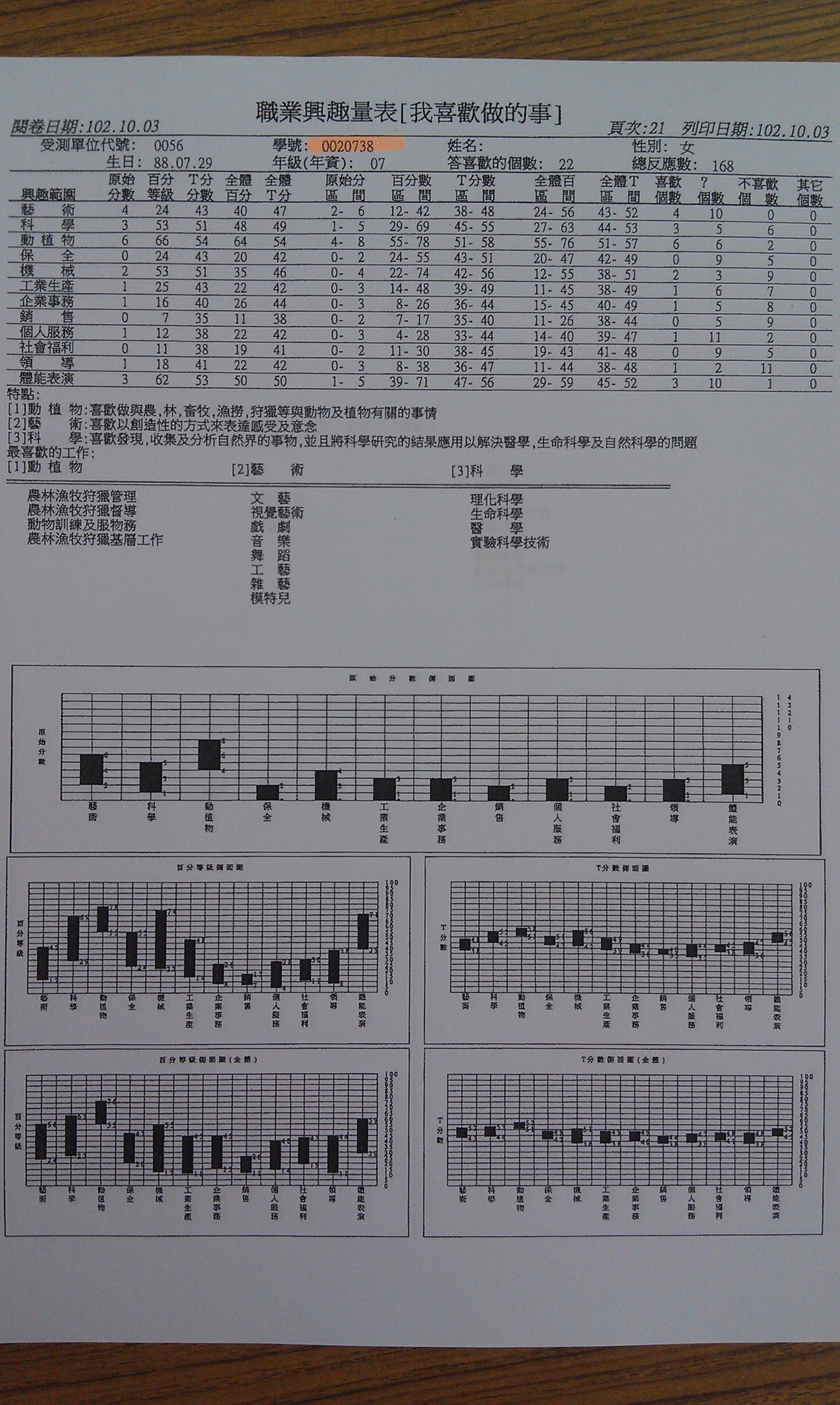 建議老師直接上傳測驗結果圖表
7.中學多元性向測驗結果報告
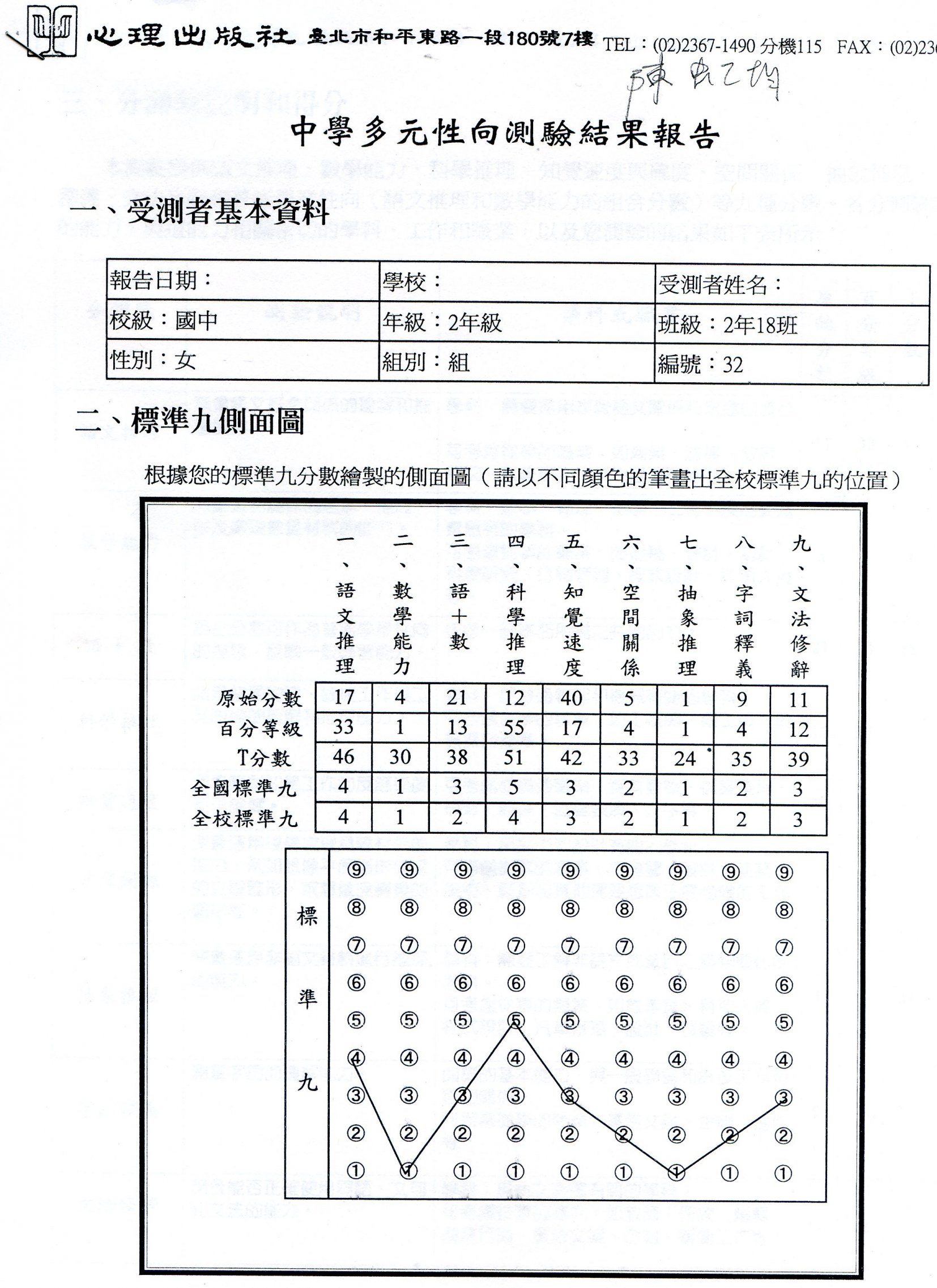 以上為往年大多上傳資料，若有其他測驗，也可將圖形上傳
三、生涯轉銜建議表-學業表現
「學業表現」以國文、英語、數學、自然、社會及藝文等六向度，依照學生的能力與一般學生相較來勾選，若學生有特別優秀的向度，請用質性簡述學生的學業表現，或上傳相關佐證資料。
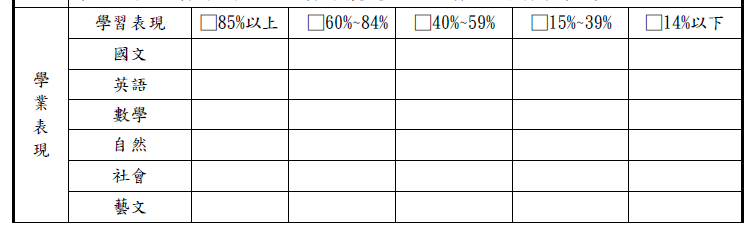 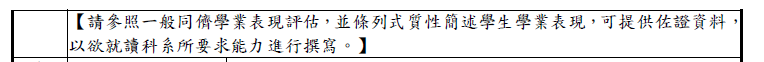 三、生涯轉銜建議表-未來相關服務需求
請以質性描述，依照各學生的狀況自由填寫。
若沒需求，請寫「無」。
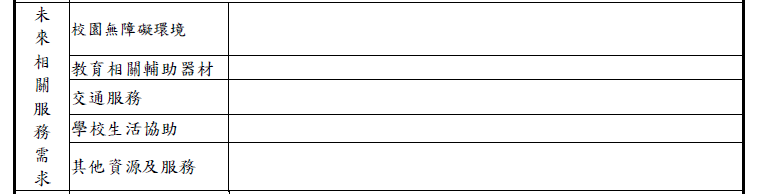 三、生涯轉銜建議表-未來相關服務需求
請以質性描述，依照各學生的狀況自由填寫。
若沒需求，請寫「無」。
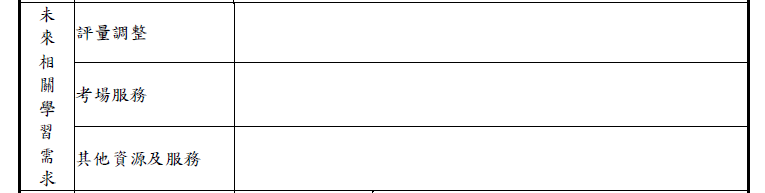 三、生涯轉銜建議表-選擇該科系的原因
「選擇該科系的原因」，說明學生是因為興趣、能力或有其他有力資源，有助於學生未來學習(例如：家庭從事相關行業等)。
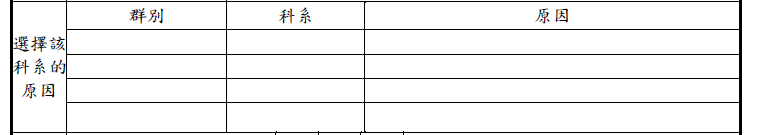 三、生涯轉銜建議表-能力現況
「能力現況」，請老師針對學生選擇第一志願科群來填寫，舉例說明：選擇工科與商科相關的科別，數學能力的能力就要比較高，選擇服務相關科別(如：餐飲、美容、觀光)，社會技巧的能力就要比較高。
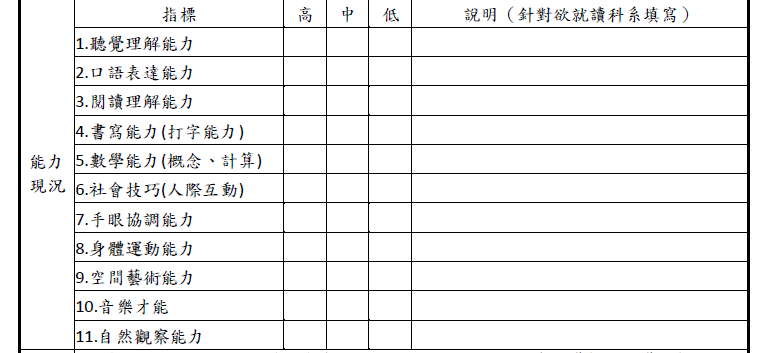 三、生涯轉銜建議表-能力現況
＊高雄區各科別的能力要求標準等相關資料，請至高雄區身心障礙學生適性輔導安置網站http://adapt.spec.kh.edu.tw/下載。
四、生涯規劃意見表
適合學校群別勾選需對應志願表
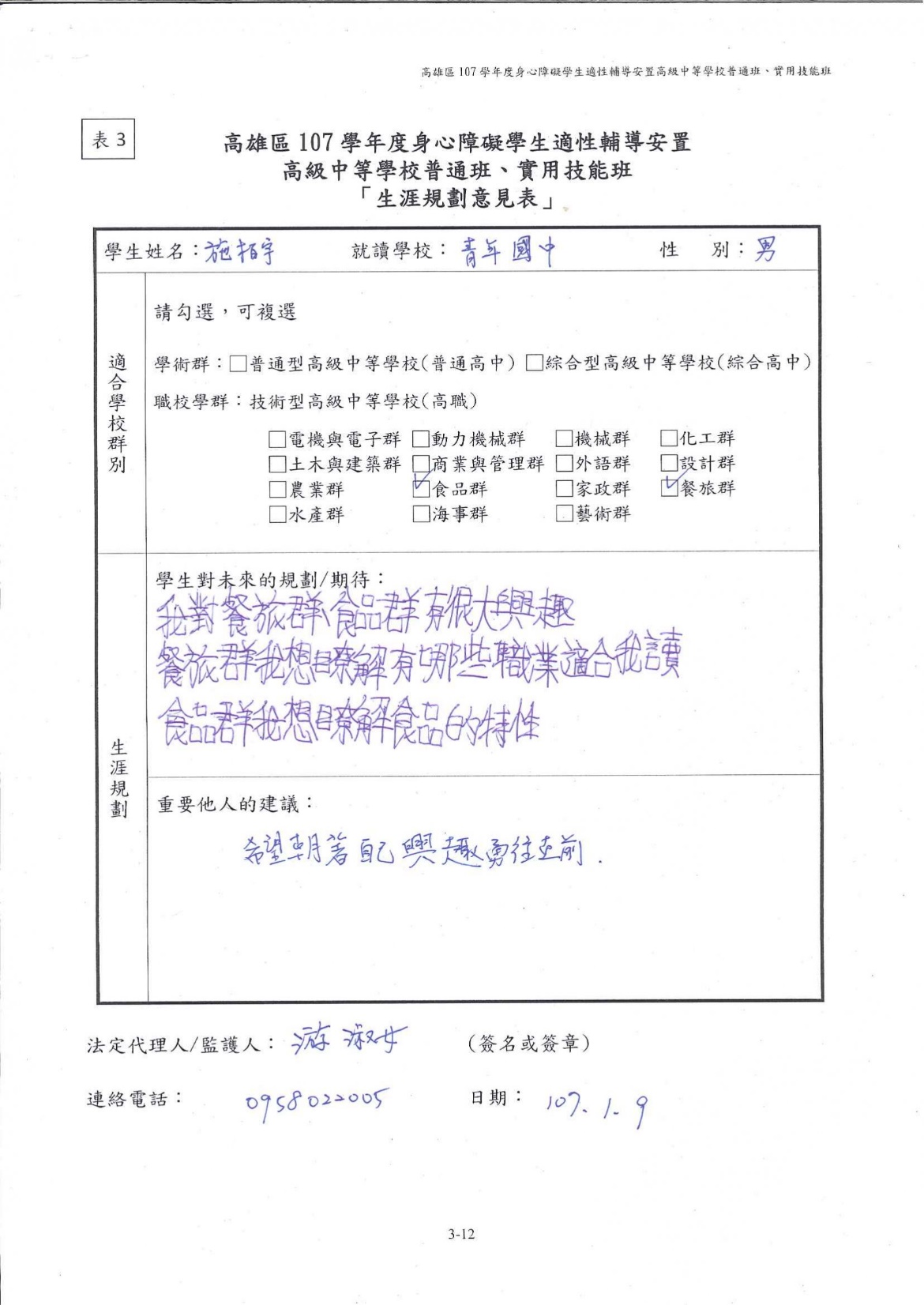 需有文字敘述
法定代理人簽名或蓋章
日期：109.9～110.2
五、轉銜輔導會議紀錄
會議日期需於
109年9月~110年2月
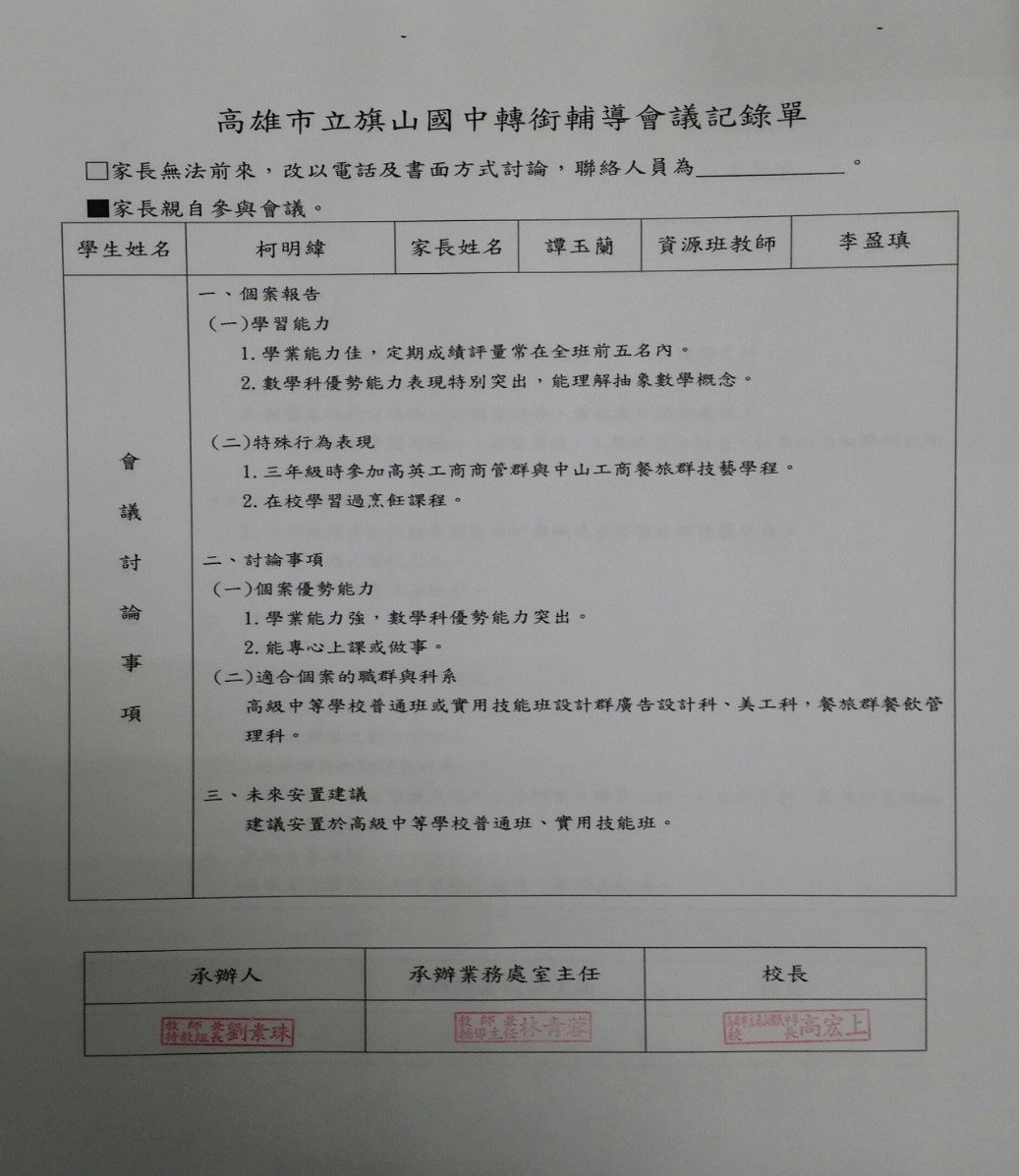 ╳無會議日期
內容需含學習情形、特殊行為表現概況、及未來安置建議等
紀錄需核章(承辦人、主任、校長)
備註：非簽到表
六、集體報名名冊
 


1.點擊選集體報名名冊【下載】，列印後
  核章(名冊內容由系統產生)。

2.請點擊集體報名名冊【上傳】將名冊上傳。
七、其他佐證資料
 
學生優勢能力
技能檢定
參加國中技藝教育班等
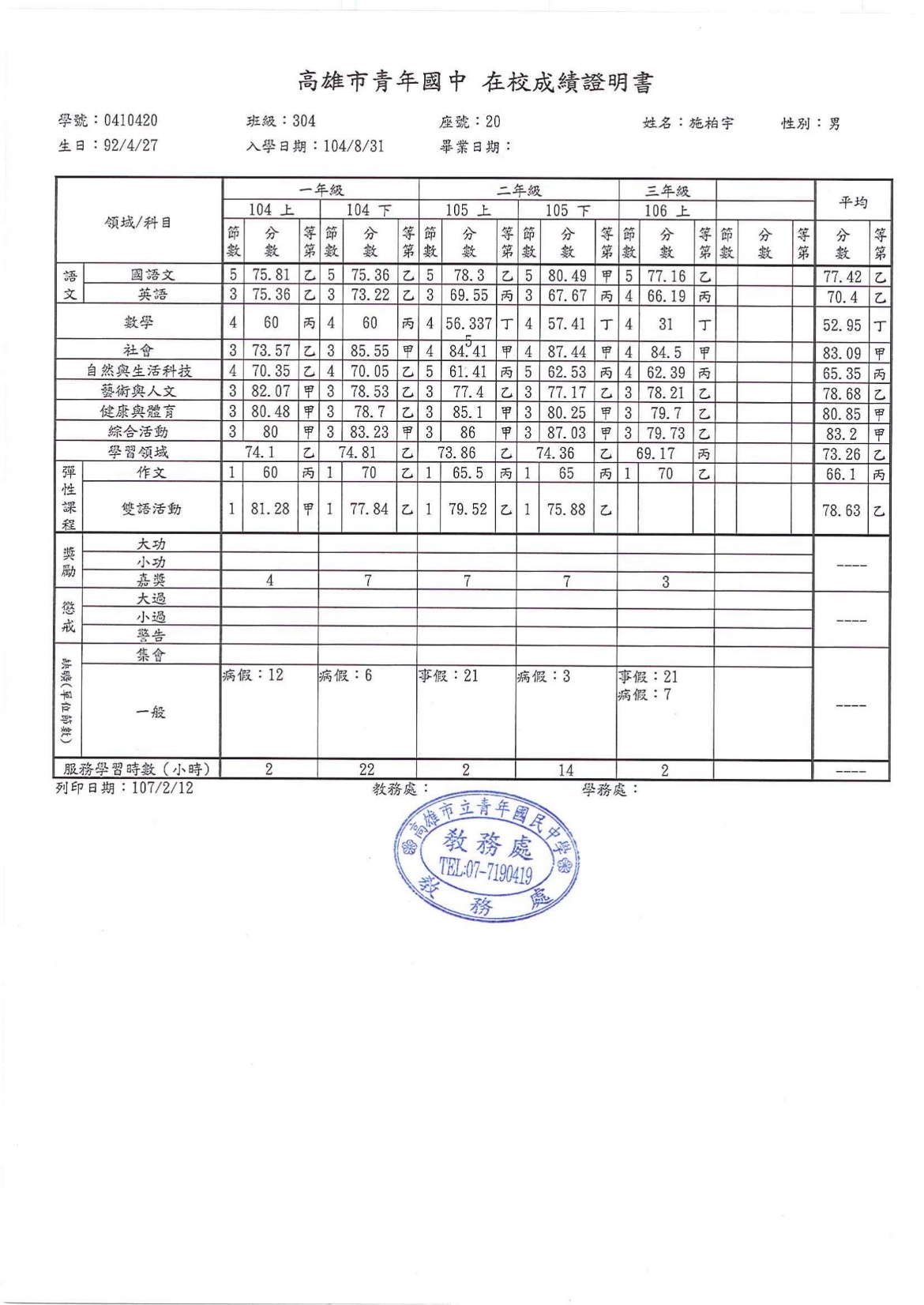 ★需蓋學校或教務處證明章
其他注意事項

1.監護人簽名請簽全名。
2.上傳資料若為影本，例如：手冊、鑑輔會證  明等資料，請加蓋與正本相符及職章。
3.上傳的佐證資料，例如：學生學籍紀錄表、  在校成績證明書等資料，請蓋學校戳章。
4.上傳的測驗檔案請清晰呈現，避免太過模糊。
5.上傳檔案請轉正。
感謝聆聽!
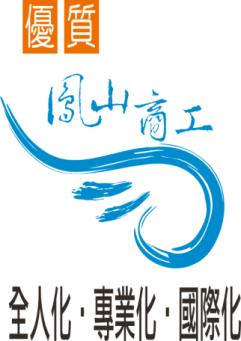